PennWest Clarion BizPitch Presentation Template
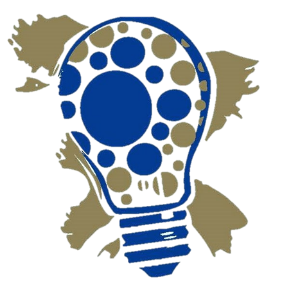 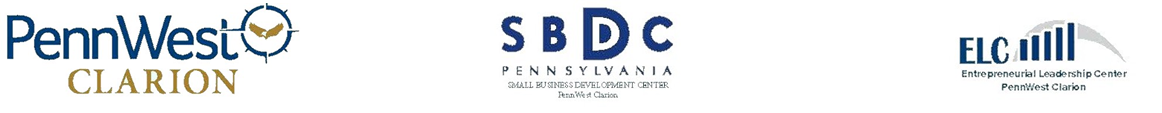 Introduction – Big Idea
Introduce yourself and what/who your company is. What is your story? This is your first initial pitch to judges to inform them what it is you are trying to achieve. Grab their attention!
What products or services do you offer?
What is your mission?
What problems are being solved?
What makes your business unique and stand out from other competition? Why is your business notable? Why should prospective customers choose your business?
Define the Problem
Define what the problem is that your company/product is going to solve. 
What is the need in the market?
Describe the significance of this problem or need in the market.
Why should your audience care about this problem or need in the market?
The Solution
How can your product or service alleviate the problem previously discussed?
Give an example of how your product works or what your service does.
Target Market
Who is your business targeting? Does you product or service target a specific consumer or business? 
Define what industry you are targeting. Are you targeting specific businesses (size of business, location)?
Define who your biggest consumer may be within your industry/market. 
Describe market size, growth, and trends. 
Define who your ideal customer may be. 
Are you targeting specific demographics of your customers (age, gender, geographic location, income level, social class, needs, values, etc.)?
What market segment(s) do you expect to capture? 
What are challenges you may face in this market? 
What is the company’s potential in the market?
Marketing Strategy
Having a marketing strategy is critical to communicating your business to your target market.
What marketing platforms will you utilize?
Will social media be used?
Will digital or print media be utilized?
Will you have a website?
Will you be targeting your target market through specific marketing strategies (ex: Gen Z through Instagram)?
Describe how you plan to capture your target market and how you will communicate your products and/or services to these specific consumers.
Financial Projections
How will your idea make money? Is your business profitable and able to sustain itself?
Provide profit margins 
How much revenue remains after you have deducted expenses?
Is your business profitable?
Provide direct costs
What are some direct costs to your business? 
Examples: material costs, labor costs, manufacturing
Competitors
Define who your competitors are. 
Direct Competitors
Indirect Competitors 
How do these businesses compete with you?
Products
Customers
Location
Do they offer specialty products or services?
What makes their products or services unique?
How do they compare to your business?
Competitors cont. & Advantage
How can your product or service excel against other competitors. What makes you outshine your competition?
What is your company’s competitive advantage?
Why should customers buy your product or service over your competitors? 
What are key strengths your business possess?
What is your company best at and why?
Conclusion
Summarize and wrap up any loose ends.
Restate your vision for the future of your company.
End with a statement your audience will remember or spark their interest, or ask a question that will challenge them or invite them to get involved with your business. 
Get your audience excited about your company!